自然:呂鎂玉老師
自然課方式
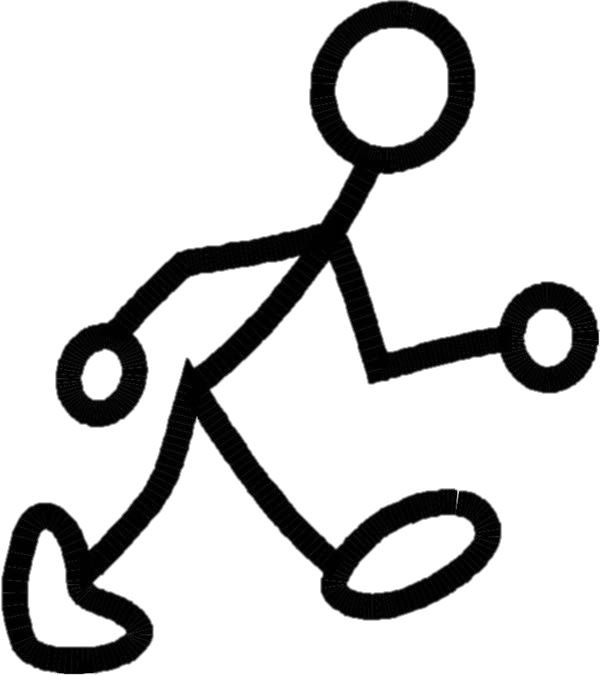 學習目標:尊重他人，理性表達，與人合作，有好奇心，觀察力。反思自然議題，提出小學生能做的事並實踐之
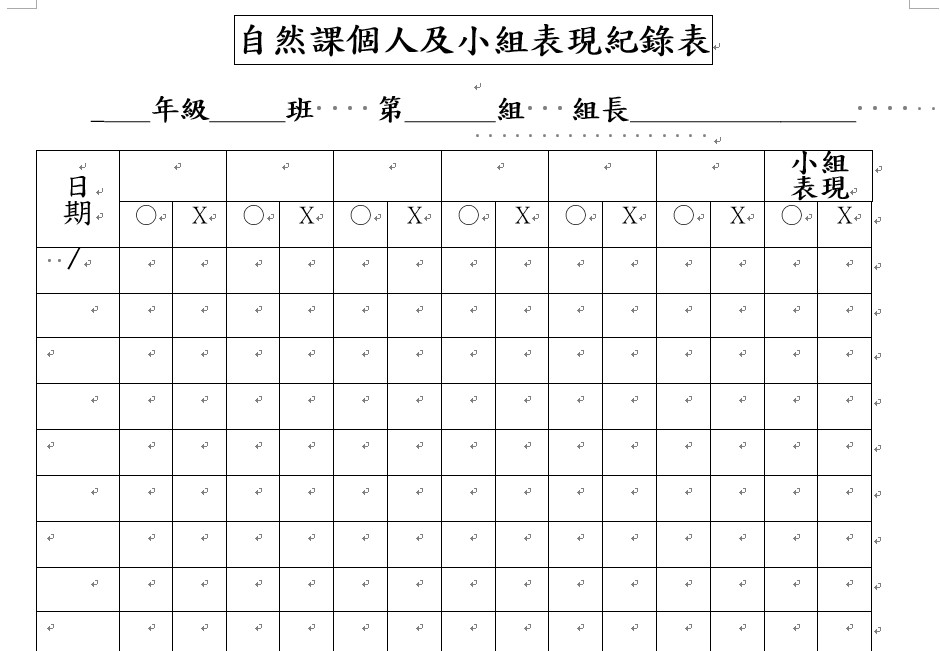 30 李小同
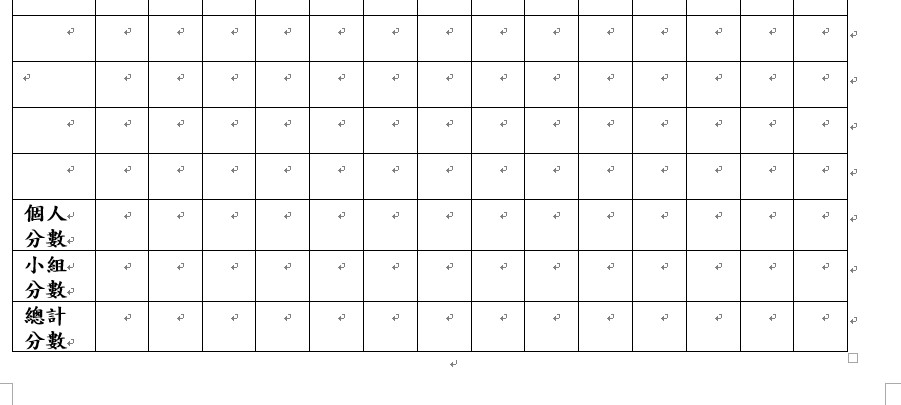 鎂玉老師---自然教室
上課須遵守的規定
自然教室守則1
上課前(一定要帶聯絡簿和筆記本和課本等……上課用具)
  ，先由班長在教室前集合整隊，再安靜的帶隊至自然教 
   室走廊，整好隊再進入教室。
上課不遲到、不早退，有事慢到時，請先跟班長或組長報告，再向老師報告。
不可帶飲料或食物至自然教室。
在自然教室，請依所分的組別與座位就坐，不可隨意更換座位或組別。
自然教室守則2
上課請專心聽講、做筆記，請勿玩弄課本或鉛筆盒等：請勿發出聲響。
不可在教室內或走廊奔跑玩耍，亦不可做任何危險或危害他人、自己的動作。
做實驗或觀察，請依說明操作、注意安全。
分組活動時，要用心參與。
各項實驗或觀察用品，各組派人領取；用畢先整理，再派人歸還。
工作分配
組長:負責領導組員完成實驗及登記組員和整組分數，最後結算分數。
清潔長: 負責各組地面整潔(掃)。
檢查長: 負責各組的桌面(擦)且椅子擺放整齊後並檢查地面整潔後，方可離開。
器材長: 負責各組實驗器材的取放。
作業長:負責習作的收發及檢查課本的筆記。
成績評量
平時與定期考查並重。
平時考查：聆聽與發表、作業(包含筆記)、各單元平時測驗、資料收集、小組互動、合作情形、分組口頭或書面報告、其他表現等。
定期考查：一學期兩次。
自然分組(分工才好合作)
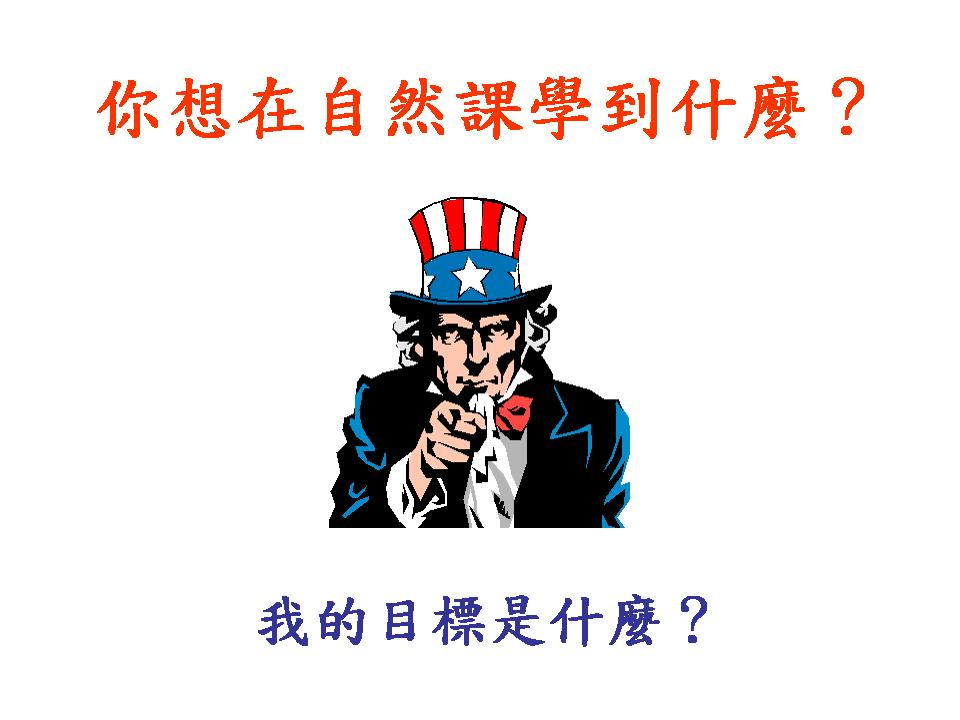 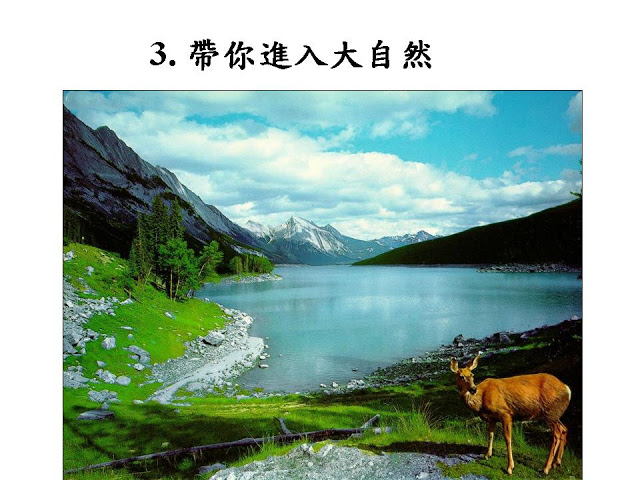